IAASB update
جمال ملحم، CPA
عضو في PAO Dev. Committee, IFAC 
Chair of MENA WG, IFAC
نائب الرئيس PACPA 
عضو مجلس ادارهIASCA     
المدير التنفيذي وعضو مجلس المديرين في مجموعة طلال أبو غزاله  العالميه
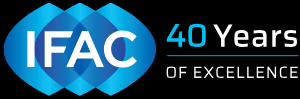 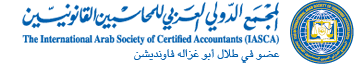 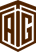 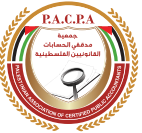 1
IAASB’s  Goal, Strategic Drivers, and Strategic Objectives
Develop and maintain our standards and supporting materials
STRATEGIC DRIVERS
Innovate our ways of working / broaden capabilities and capacity
TECHNOLOGY
COMPLEXITY
Our Goal:
Robust global standards that are in the public interest, and capable of consistent and proper implementation
CONFIDENCE IN AUDITS
CHANGING REPORTING NEEDS
Maintain and deepen relationships with Stakeholders
SME ENVIRONMENT
Page 2
Strategy and Work Plan: Proposed Strategy for 2020‒2023
Our goal, keys to success and stakeholder value proposition
Emphasis on ‘public interest’ in the IAASB’s goal
Our opportunities and challenges – environmental drivers (previously ‘strategic drivers’) 
Broadly supported by respondents – no further significant changes except to link better to IAASB’s specific projects undertaken
Strategy and focus (and strategic actions) 
Reconstituted the themes consulted on as strategic objectives
Reorganized strategic actions
Addresses concerns that strategic actions (themes) overlap (combined in some cases)
Underlying aspects of the themes remain the same as consultation
Page 3
4
Strategy and Work Plan: Proposed Strategy for 2020‒2023 (Cont.)
Strategy and focus (and strategic actions) (continued)
More emphasis on evolving technologies
Technology Working Group has developed a workstream plan (published on website) - focused on guidance regarding the effect of technology when applying certain aspects of the ISAs
Digitalization of IAASB’s Handbook (with aim of making it more interactive)
Deepen our connectivity and collaboration opportunities
Collaboration with NSS: more focus on enhancing and formalizing collaboration
Coordination with IESBA: intensified coordination efforts
New Appendix with overview of key stakeholders
Appendix also explains needs of stakeholders need to be balanced
 Work Plan   for  the IAASB’s regular outreach activities
Page 5
Standards under amendment
6
Expected New Standards and WG
7
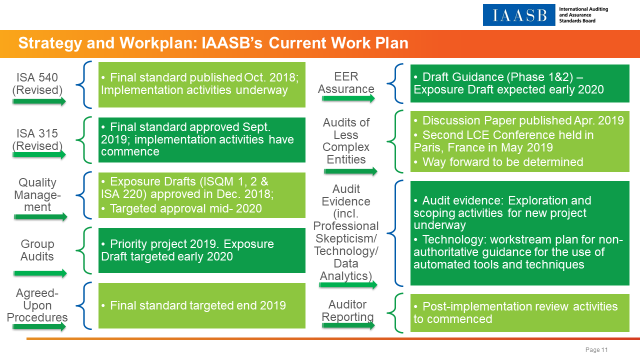 8
9
10
11
12
13
14
15
16
17
18
19
20
21
22
23
MENA Working Group
Started in July 2019
Based on  presentation given by JM and DJ  in the PAODC meeting in NY about the challenges of the profession and the PAOs in MENA region and suggested solutions 
It was based on  survey  with around 200 professional participants from 14 countries
24
MENA WG objectives
Issue a deep dive report on the audit status in MENA region 
PAODC members raised the suggestion to focus on the region and how support may be provided. 
Submit the recommendations to IFAC  on the priorities of the solutions in the region 
MENA status report   will be published beginning 2020
25
IFRS
26
27
شكرا لاستماعكم
28